Трафальгарская площадь
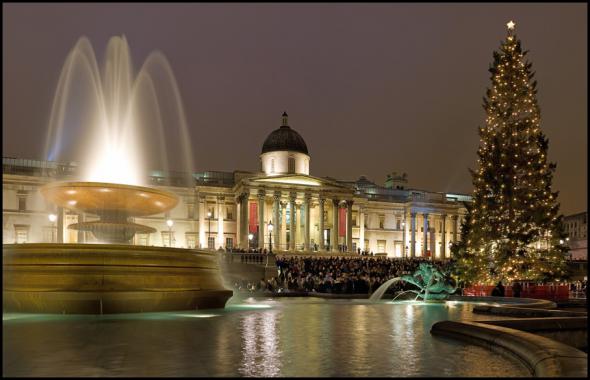 Выполнил: Толстихин Сергей
Ученик 11 класса
Трафальга́рская пло́щадь— площадь в центре Лондона, где, на месте Чарингского креста, сходятся три первостепенные улицы Вестминстера — Стрэнд, Уайтхолл и Мэлл. Первоначально носила название площади короля Вильгельма IV, но окончательное название получила в честь победы Англии при Трафальгаре в 1805 г.
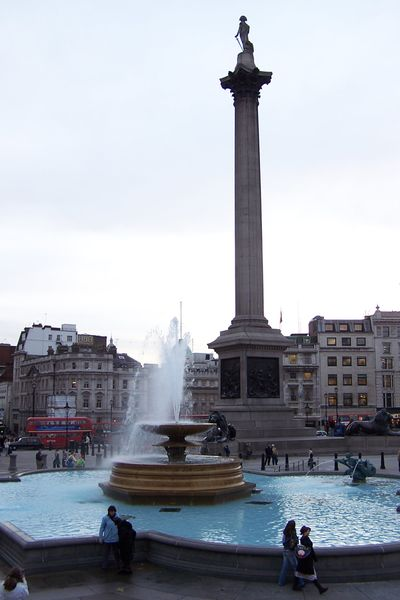 Трафальгарская площадь — традиционное место митингов, демонстраций, а также проведения массовых праздников — например, китайского нового года и русского старого нового года. 8 мая 1945 года Черчилль объявил перед собравшимися на площади лондонцами о победе во Второй мировой войне.
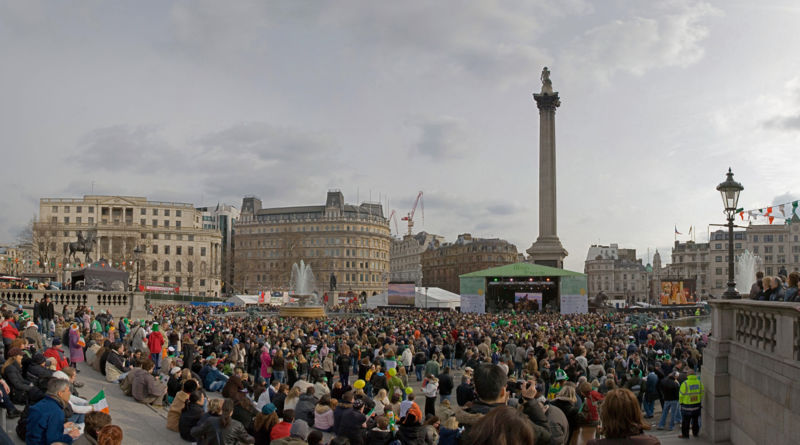 Особой достопримечательностью площади до недавнего времени являлись голуби, перебравшиеся в город с традиционных мест гнездования — окрестных гор. Одновременно на площади может находиться до тридцати пяти тысяч голубей. туристы всегда охотно подкармливали птиц, покупая семена у работающих на площади торговцев. В 2000 году мэр Лондона Кен Ливингстон запретил продажу на площади корма для голубей, убрав с Трафальгарской площади продавца птичьего корма вместе с его киоском.
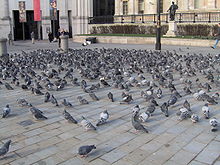 В 1841 которых были году по углам площади были сооружены четыре постамента для скульптур, три из украшены статуями британских государственных деятелей, четвёртый долгое время пустовал.В сентябре 2005 года на пустовавшем четвёртом постаменте на северо-западном углу площади была открыта скульптура, изображавшая беременную художницу-инвалида Элисон Лэппер. 7 ноября 2007 года её сменила инсталляция из разноцветного стекла «Модель отеля» германского скульптора Томаса Шютте.
Инсталляция Модель отеля на четвёртом постаменте.
С 6 июля по 14 октября 2009 года (в течение 100 суток) на четвертом постаменте проводилась акция скульптора Энтони Гормли под названием «Один и другой», в ходе которой на пьедестале каждый час, сменяя друг друга, стояли 2400 обычных британцев.24 мая 2010 года на четвёртый постамент была водружена огромная плексигласовая бутылка с макетом флагмана адмирала Нельсона «Виктори» в масштабе 1:30, на борту которого Нельсон получил смертельное ранение во время Трафальгарской битвы. Автор проекта — британский художник нигерийского происхождения Йинка Шонибаре.Четвёртому пьедесталу посвящён отдельный сайт под патронажем мэра Лондона
Инсталляция Модель отеля на четвёртом постаменте.
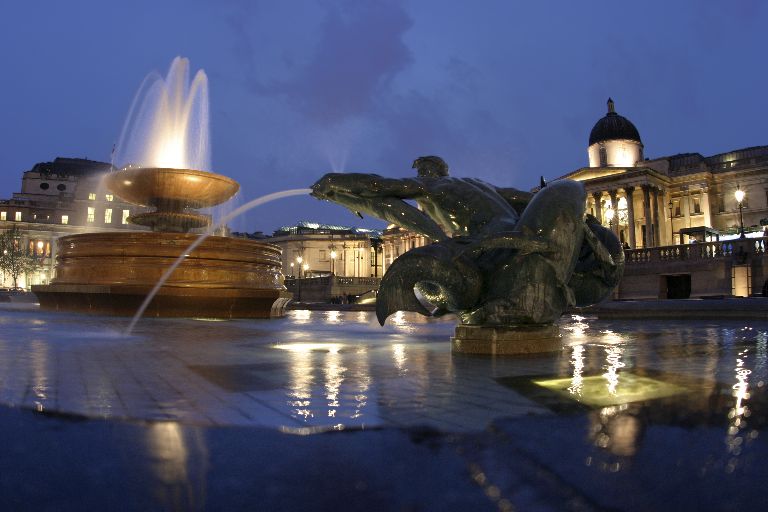 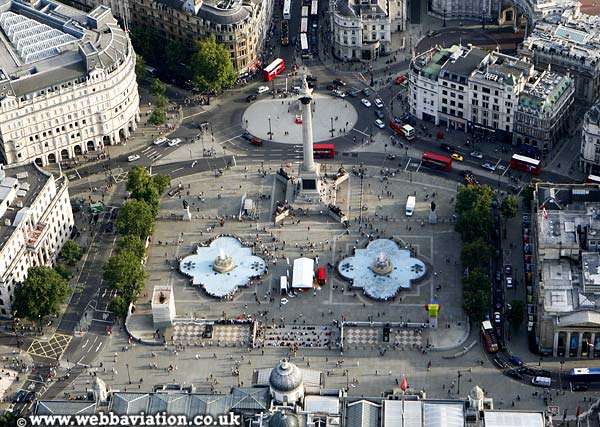 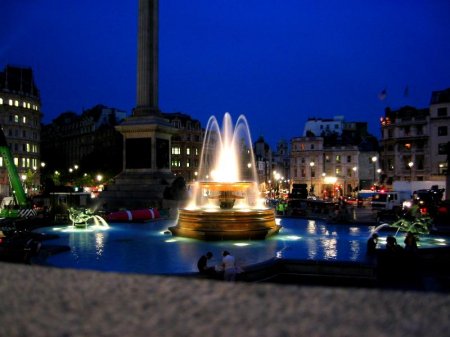